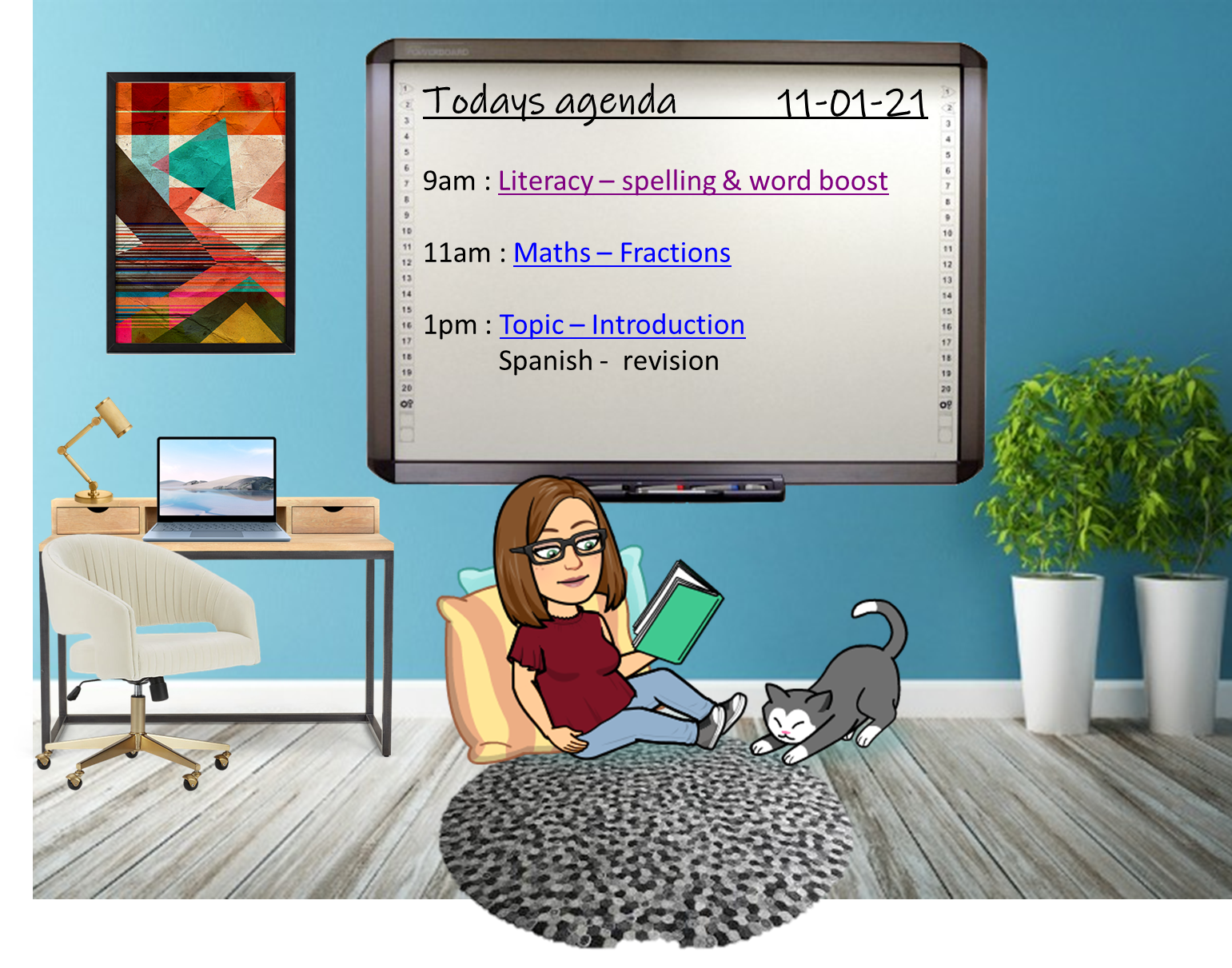 Word Boost
Words have been chosen from the text we will listen to this afternoon.

Write down each boost word, identify whether it is a noun, verb, adjective or adverb (parts of speech).

Write a brief (short) definition. You may use a dictionary if needed.

Then complete the 2 additional tasks.
Word Boost Words
weary
tugged
seething
greed
briars
souvenirs
After Tasks
After identifying parts of speech and writing a definition:

Create questions that contain the boost words
    e.g/ Can you gesture without moving?
-   Find a synonym for each boost word